EL JUZGADO CATORCE CIVIL MUNICIPAL DE BUCARAMANGA AVISA A LA COMUNIDAD
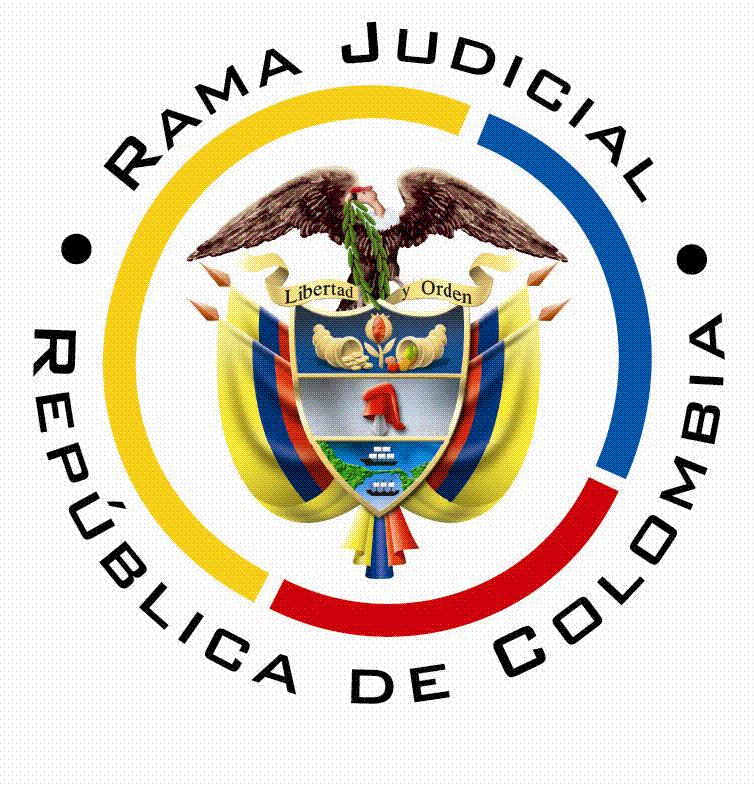 DIRECCIONES ELECTRONICAS DE CONTACTO PARA RECEPCION DE MEMORIALES

j14cmbuc@cendoj.ramajudicial.gov.co

DIRECCION ELECTRONICA EXCLUSIVO PARA PETICIONES, QUEJAS Y RECLAMOS  POR CUENTA DE LOS USUARIOS, DIFERENTES A PETICIONES O ACTOS PROCESALES
jpinedal@cendoj.ramajudicial.gov.co
HORARIO DE ATENCION A ABOGADOS Y USUARIOS DE MANERA PRESENCIAL Y EXCEPCIONAL
De conformidad con lo dispuesto en el acuerdo CSJSAA20-24 de junio 16 de 2020, el horario de atención de este despacho será de lunes a viernes de 12:30 a 4:30 PM .   Dicha atención se prestara ante la imposibilidad de acceso a medios tecnológicos por el interesado.
Línea telefónica para solicitud excepcional de atención preferencial 6520043 ext. 4141